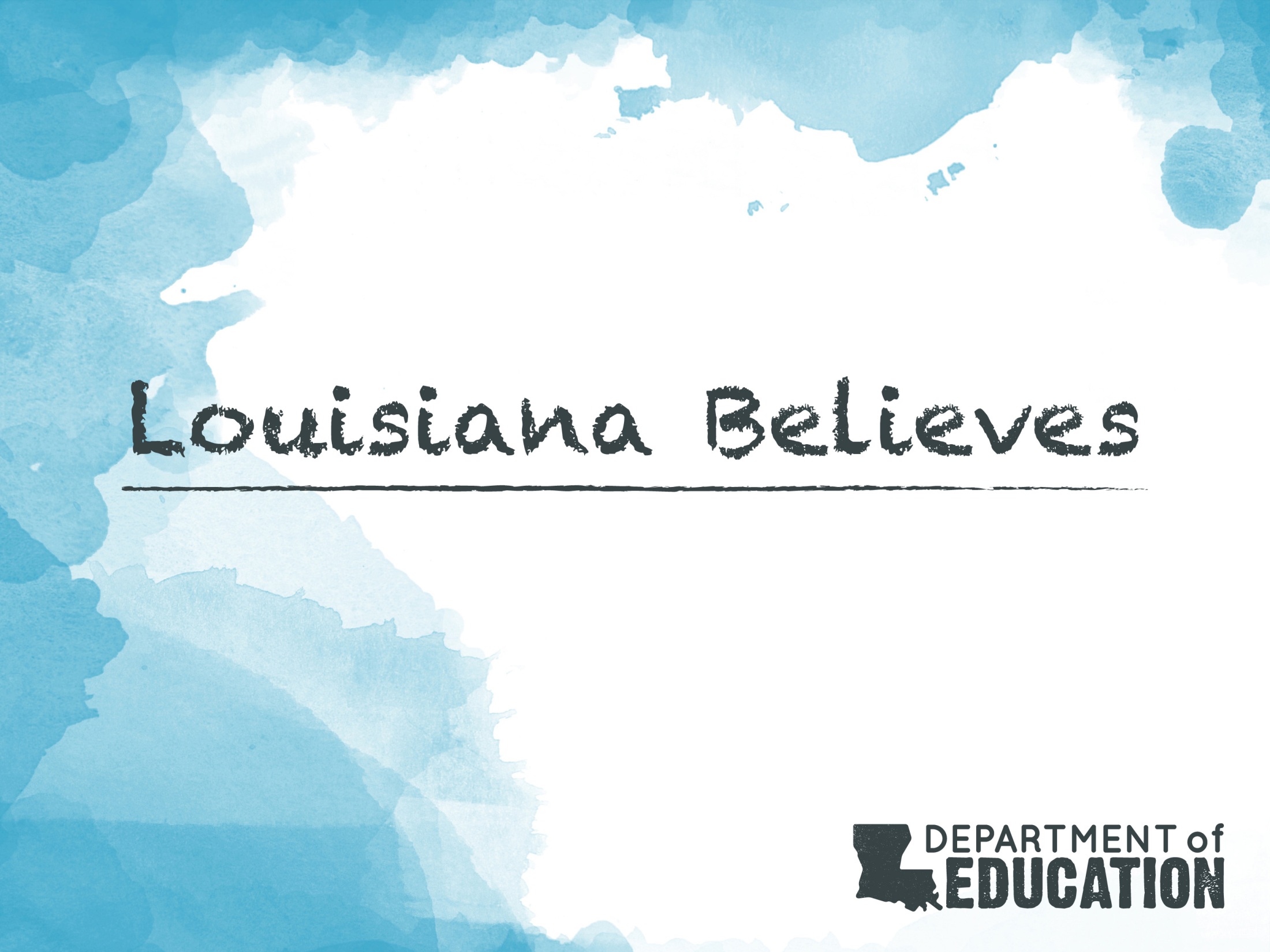 WORLD LANGUAGE CONTENT STANDARDS:
American Sign Language, 
Immersion languages,
 Modern languages
Special thanks to La Maison Française, the  Consulate General of France in New Orleans, and the Institut Français  for their generous support of the Louisiana World Language Content Standards.
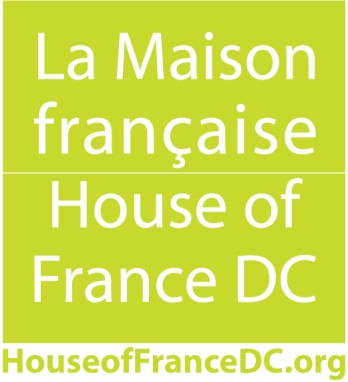 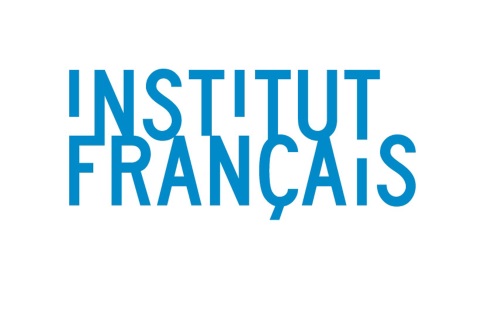 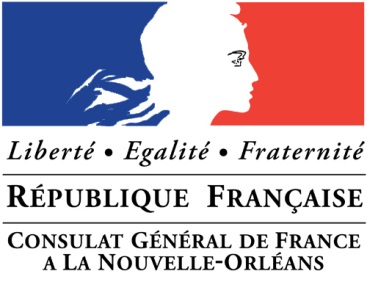 French has been a native language in Louisiana since its establishment as a French colony in 1699; a cornerstone of the state’s history, culture, and identity, the French language continues to play an important role in this very unique place within the United States.
[Speaker Notes: Thanks to the French Government--the Maison Française, the Consulate in NO, the Institut Français, for having sponsored the development of the Content Standards.]
Why are the World Language Standards Changing?
[Speaker Notes: Our standards are changing.]
Louisiana World Language Standards
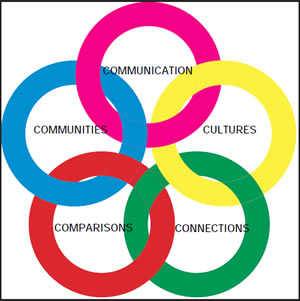 Louisiana Believes
4
[Speaker Notes: Most important on this slide is that our new standards are centered on Communication and based on AMERICAN proficiency levels.

What do they mean?

Interpersonal—
Interpretive
Presentational]
Louisiana World Language Standards
Louisiana Believes
5
[Speaker Notes: As we said, our new standards are centered on Communication and based on proficiency levels.  Reading, writing, speaking, listening, conversing.  Grammar is still important but the much larger role is given to communication.]
The New WL Standards Will:
Guide teacher instruction

Provide teacher support for time and intensity of instruction

Promote teacher use of performance assessments

Take the mystery out of language learning for students and their parents by providing a research-based plan for building proficiency over time.

Encourage students to advance proficiency levels
Louisiana Believes
6
[Speaker Notes: We actually show a research-based plan in our standards document; what language learning at higher and higher levels means.


Goal—build language proficiency

Provide students direction in language learning

Mastering a language requires developing competency or proficiency in communication skills. The proficiency level achieved is directly linked to the amount of time spent learning the language. There are a number of ways that students might advance their proficiency level in a language skill, including: 
practicing with native speakers, taking a language course measured in instructional hours, traveling, living, or studying abroad, interacting with others learning the language, in a virtual or traditional classroom, participating in intensive study programs, etc.]
World languages and Common Core Alignment
“…students be able to understand and read proficiency-level complex text independently and proficiently, and speak and write clearly about the text.”
Louisiana Believes
7
[Speaker Notes: Bottom line—ultimate goal of Common Core is right here.]
ACTFL Proficiency Guidelines
Description of what individuals can do with 
   language in terms of speaking, writing, 
   listening, and reading in real-world 
   situations in a spontaneous and 
    non-rehearsed context.
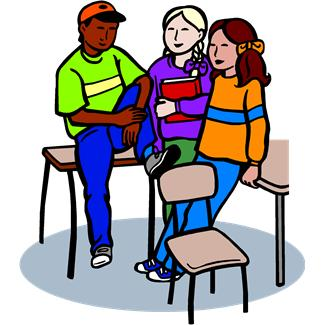 Louisiana Believes
8
[Speaker Notes: The ACTFL Proficiency Guidelines are a description of what individuals can do with language in terms of speaking, writing, listening, and reading in real-world situations in a spontaneous and non-rehearsed context. 

The Guidelines are not based on any particular theory, pedagogical method, or educational curriculum. They neither describe how an individual learns a language nor prescribe how an individual should learn a language, and they should not be used for such purposes. They are an instrument for the evaluation of functional language ability.

Educators can find the most current version of the ACTFL Proficiency Guidelines for Speaking, Writing, Listening, and Reading online at www.actfl.org.  The document is made interactive through the inclusion of glossed terms and multimedia exemplars.]
ACTFL Proficiency Guidelines
5 major levels

Novice (little functional ability)
Intermediate
Advanced

Superior*
Distinguished* (highly articulate, well-educated language user)
Louisiana Believes
9
[Speaker Notes: Characteristics—

Novice
	single words	
	memorized phrases	
	no creation with language

Intermediate
	master present tense
	strings of sentences
	language creation

Advanced
	master of all timeframes
	structured arguments
	paragragh length discourse





For each skill (speaking, reading, writing, listening), the Proficiency Guidelines identify five major levels of proficiency:  Novice, Intermediate, Advanced, Superior, and Distinguished. The major levels Novice, Intermediate, and Advanced are subdivided into Low, Mid, and High sublevels. The levels of the ACTFL Guidelines describe the continuum of proficiency from that of little or no functional ability to the level of a highly articulate, well-educated language user. Together the levels form a hierarchy in which each level subsumes all lower levels. Access www.actfl.org to explore the Guidelines by skill or by level AND to listen to and read samples in English that represent abilities at each of the major proficiency levels.

Note: Louisiana World Language Content Standards comprise only the Novice, Intermediate, and Advanced levels.]
Proficiency Scale
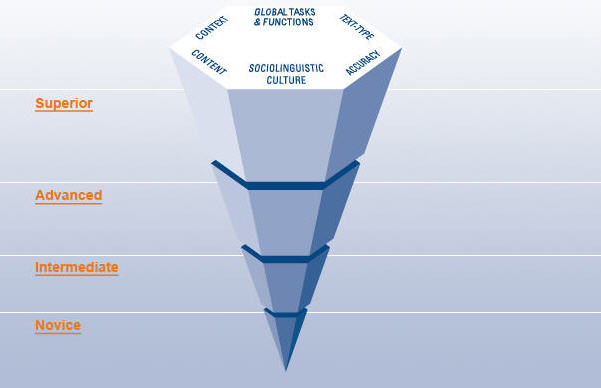 Louisiana Believes
10
ACTFL Proficiency Guidelines
Louisiana Believes
11
[Speaker Notes: For each skill (speaking, reading, writing, listening), the Proficiency Guidelines identify five major levels of proficiency:  Novice, Intermediate, Advanced, Superior, and Distinguished. The major levels Novice, Intermediate, and Advanced are subdivided into Low, Mid, and High sublevels. The levels of the ACTFL Guidelines describe the continuum of proficiency from that of little or no functional ability to the level of a highly articulate, well-educated language user. Together the levels form a hierarchy in which each level subsumes all lower levels. Access www.actfl.org to explore the Guidelines by skill or by level AND to listen to and read samples in English that represent abilities at each of the major proficiency levels.

Note: Louisiana World Language Content Standards comprise only the Novice, Intermediate, and Advanced levels.]
ACTFL Proficiency Guidelines
Louisiana Believes
12
[Speaker Notes: For each skill (speaking, reading, writing, listening), the Proficiency Guidelines identify five major levels of proficiency:  Novice, Intermediate, Advanced, Superior, and Distinguished. The major levels Novice, Intermediate, and Advanced are subdivided into Low, Mid, and High sublevels. The levels of the ACTFL Guidelines describe the continuum of proficiency from that of little or no functional ability to the level of a highly articulate, well-educated language user. Together the levels form a hierarchy in which each level subsumes all lower levels. Access www.actfl.org to explore the Guidelines by skill or by level AND to listen to and read samples in English that represent abilities at each of the major proficiency levels.

Note: Louisiana World Language Content Standards comprise only the Novice, Intermediate, and Advanced levels.]
ACTFL Proficiency Guidelines
Louisiana Believes
13
[Speaker Notes: ACTIVITY

For each skill (speaking, reading, writing, listening), the Proficiency Guidelines identify five major levels of proficiency:  Novice, Intermediate, Advanced, Superior, and Distinguished. The major levels Novice, Intermediate, and Advanced are subdivided into Low, Mid, and High sublevels. The levels of the ACTFL Guidelines describe the continuum of proficiency from that of little or no functional ability to the level of a highly articulate, well-educated language user. Together the levels form a hierarchy in which each level subsumes all lower levels. Access www.actfl.org to explore the Guidelines by skill or by level AND to listen to and read samples in English that represent abilities at each of the major proficiency levels.

Note: Louisiana World Language Content Standards comprise only the Novice, Intermediate, and Advanced levels.]
How are the
 Standards Organized?
Organization of New Standards Document by:
Louisiana Believes - Louisiana Department of Education
Louisiana Believes
15
[Speaker Notes: 4 separate documents

Program (ASL, Immersion, Modern Language)
ACTFL proficiency level
Strand
Connections to Language and Literacy (CLL)
Connections to Other Disciplines (COD)
Intercultural Competencies (ICC)
Standard (three modes of communication)
Objective and Sample Learning Targets (using SMART goals)


The 2013 WL Content Standards are organized first by program (ASL, Immersion, or Modern Language) and then by ACTFL proficiency level.

They are then organized by strand (see definitions below): 

Connections to Language and Literacy (CLL)--The goal of this strand is to help learners develop greater understanding into the nature of language, including their native language (first language) as well as any additional languages studied.  These comparisons among languages, along with the three communication modes, blend together to focus learners on language and literacy. 
 
Connections to Other Disciplines (COD)--This strand’s goal is to generate student awareness that learning another language opens additional doors to knowledge in and of other academic disciplines.  This knowledge may or may not be directly available in English.  Mathematics, social studies, science, arts, physical education, career and technical skills all take on a different meaning when studied through the prism of different linguistic or cultural lenses.  
 
Intercultural Competencies (ICC)--The Intercultural Competencies strand focuses on the ability of students to use information they have accessed from other cultures and communities to communicate and understand diverse viewpoints, ways of life, and patterns of behavior.  An essential part of this strand concerns student understanding of cultural nuances associated with practices (patterns of social interactions), perspectives (beliefs, attitudes, values), and products (creations including books, art, laws, foods, etc).  Intercultural understanding will enable learners to interact appropriately with people from the target culture. 

Each strand is measured to standards (three modes of communication), objectives, and sample learning targets.   Sample learning targets should be created using SMART criteria (Specific, Measureable, Attainable, Relevant, and Time-bound).]
Proficiency Expectations in the 2013 Standards:  Progression Over Time
Student competencies matched to ACTFL proficiency level descriptions

Proficiency directly related to:
Time and intensity of language learning
Quality and conditions of instruction
Informal learning experiences outside of classroom
Language difficulty (e.g. for native English speakers)
Louisiana Believes
16
[Speaker Notes: The 2013 Standards are linked to proficiency expectations (outcomes).  Measurement of proficiency focuses on the examination of language learning progression over time.  Individual competencies in communication skills (listening, speaking, reading and writing) can be matched to ACTFL proficiency level descriptions. Proficiency level achievement is directly related to the amount of time and the intensity of hours spent learning a language as well as the quality of standards-grounded, proficiency-based instruction provided.  In addition, informal learning experiences outside of a structured setting influence the rate at which a learner advances through the stages of language learning.  Exit outcomes for logographic languages (such as Mandarin Chinese and Japanese where a character writing system is used) vary from alphabetic languages (where each letter corresponds to a particular sound) in that progress through proficiency levels will move more slowly for native English speakers, especially for reading and writing.   
 
As students progress through sequences of language instruction, their exposure to the language increases, dependent upon the type of learning model, class size, and class schedule provided.  Elementary school settings as well as immersion environments offer learners the opportunity to begin language study as early as kindergarten.  Other programs begin while students are in middle school and are designed to help students acquire the skills necessary to articulate fully to a high school program.  High school level language courses promote college and career readiness by developing language and intercultural proficiency for students entering an increasingly competitive global market.  Immersion environments offer high levels of language intensity over long periods of time, leading to native-like skills in some competency areas.

High school modern language programs typically meet about 133-150 hours per school year.  FLES (Foreign Language in the Elementary School) modern language programs meet at least 90 minutes per week during the school year in order for students to gain proficiency in the language.  Programs that offer fewer than 90 minutes per week of language instruction do not lead to significant increases in proficiency.]
Modern Language HS Exit Proficiency Expectations for Alphabetic Languages
Louisiana Believes
17
[Speaker Notes: This sample chart from the Standards document indicates the exit proficiency expectations for Louisiana high school modern language learning (alphabetic languages). The expectations are based on an approximate proficiency level reached by at least 66% of students in each level or grade span.  

High school modern language classes typically meet about 133-150 hours per school year. FLES (Foreign Language in the Elementary School) modern language programs meet at least 90 minutes per week during the school year in order for students to gain proficiency in the language.  Programs that offer fewer than 90 minutes per week of language instruction do not lead to significant increases in proficiency.]
Standards Informed By:
Louisiana Believes
18
[Speaker Notes: As we’ve already mentioned, the 2013 WL Content Standards are informed by both national and international benchmarks
 
1.  National ACTFL World Language Standards (including Proficiency and Performance Guidelines)
10 Proficiency levels (including sublevels) 

2.  Common European Framework of Reference
6 Proficiency levels

3.  Common Core State Standards 
“…students be able to understand and read proficiency-level complex text independently and proficiently, and speak and write clearly about the text.” 

Louisiana Foreign Language Standards (1997)

ALSO…

North Carolina 2012 World Language Essential Standards
Oregon, Kentucky, and Delaware World Language Content Standards
LinguaFolio]
What resources can help you implement the new WL Standards?
Sample Resources
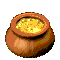 American Council on Teaching of Foreign Languages (ACTFL) 
      Proficiency Guidelines, Performance Guidelines, National Standards,
      Common Core Alignment, Integrated Performance Assessments  
      www.actfl.org

Common European Framework of Reference (CEFR)
     www.coe.int/t/dg4/linguistic/Cadre1_en.asp

LinguaFolio
     www.ncssfl.org

Louisiana Department of Education
    www.louisianabelieves.com/academics/common-core-state-standards
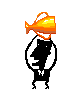 Louisiana Believes
20
[Speaker Notes: ACTFL Proficiency Guidelines, Performance Guidelines, National Standards


May mention Immersion materials in the Teacher Toolbox.]
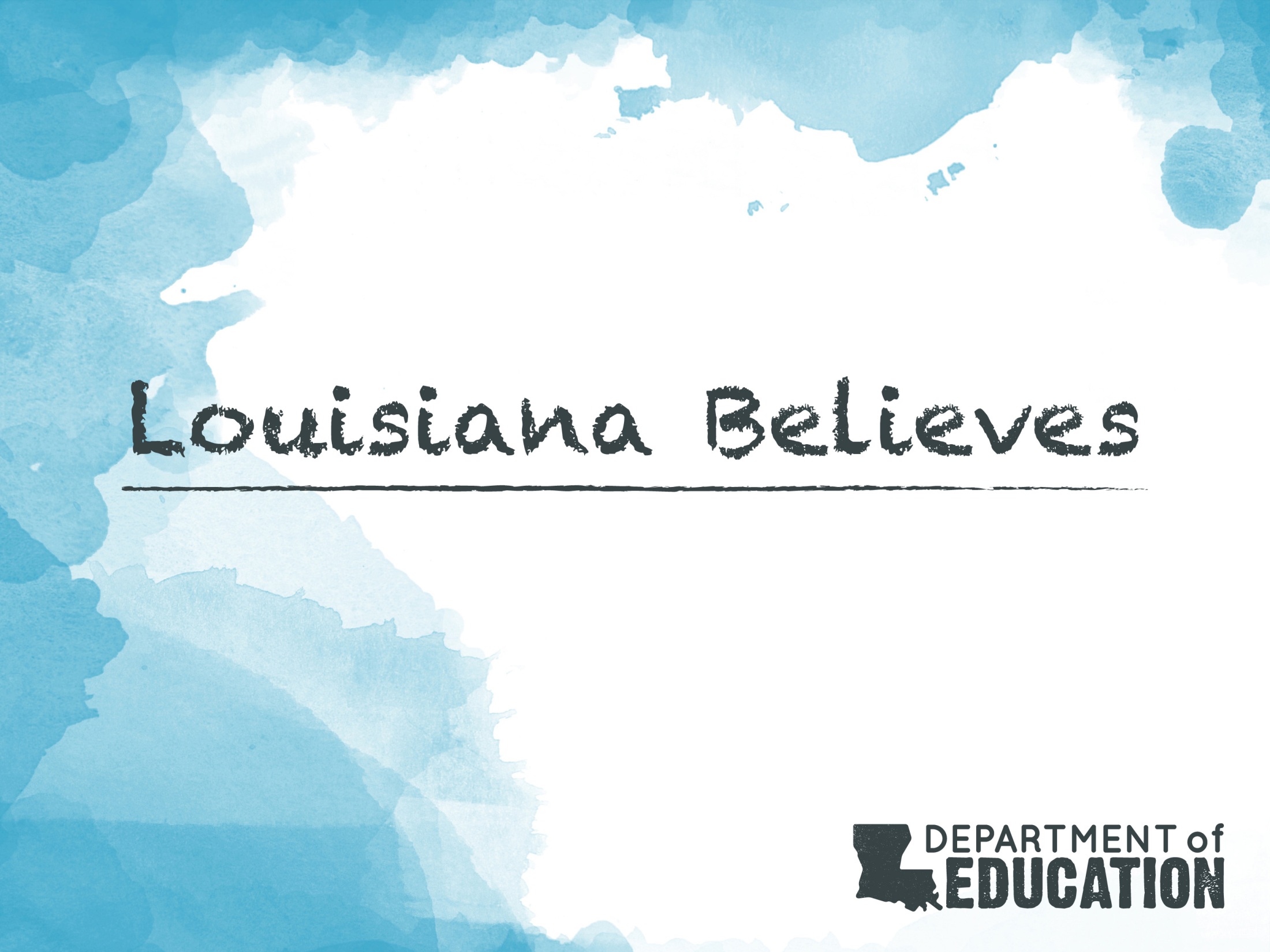 For more information:  Terri Hammatt			                               Education Program Consultant
				 World Language Coordinator
				 terri.hammatt@la.gov